Eiropas Savienības Tiesas judikatūra civiltiesību jomā, galvenie secinājumi (galvenās lietas), attīstības tendences, nākotnes perspektīvas
(Tiesiskā noteiktība EST judikatūrā)
(c) G.Precinieks 2015
This presentation is Co-funded by the Civil Justice Programme of the European Union Project JUST/2013/JCIV/AG/4691 „The Court of Justice of the European Union and its case law in the area of civil justice”.
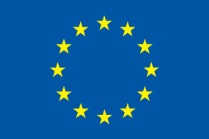 Šī prezentācija izstrādāta ar Eiropas Savienības programmas „Civiltiesības” finansiālu atbalstu projekta Nr. JUST/2013/JCIV/AG/4691 „Eiropas Savienības Tiesa un tās judikatūra pārrobežu tiesiskās sadarbības jomā civillietās” ietvaros
Ievads. ES mērķis - Tiesiskuma telpa.
Katras ES civiltiesību regulas ievada apsvērumi:
«Savienība ir noteikusi sev mērķi uzturēt un attīstīt brīvības, drošības un tiesiskuma telpu ...
... Jo īpaši piemērojot tiesas nolēmumu un ārpustiesas lēmumu savstarpējas atzīšanas principu civillietās ... (piekritības regulas)
...ir jāpieņem pasākumi, kas attiecas uz tiesu iestāžu sadarbību civillietās, kurās ir pārrobežu elementi (kolīziju normu regulas)
...cik tas ir nepieciešams iekšējā tirgus pareizai darbībai»
Iekšējais tirgus pareizi var darboties tikai tiesiskuma telpas ietvarā.
Ievads. Tiesiskuma telpas stūrakmeņi.
Tiesiskuma telpu veido:
Vienoti avoti - pārrobežu civiltiesisko attiecību noregulējums ES līmenī visās dalībvalstīs ar regulu palīdzību.
Saderīgums - ES avotu (regulu), kas regulē pārrobežu civiltiesiskas attiecības, noteikumu savstarpējais saderīgums, dažādi avoti nevar būt savstarpējā pretrunā.
Vienota iztulkošana - EST judikatūra kā vienotas un prognozējamas iztulkošanas un, attiecīgi, avotu noteikumu vienotas piemērošanas līdzeklis.
Vienota iztulkošana
Tiesiskuma telpa nevar pastāvēt, ja kāds no stūrakmeņiem «netur slodzi». 
EST judikatūrai:
Būtu jānodrošina normu vienota izpratne (iztulkošana), 
jānodrošina tiesiskā noteiktība (EST judikatūras prognozējamība).
Priekšlasījuma uzdevums un metode
Priekšlasījuma uzdevums:
- Pārliecināties vai EST judikatūra nodrošina pietiekamu tiesisko noteiktību.
Secināt kādas attīstības tendences un nākotnes perspektīvas var sagaidīt?

Priekšlasījuma metode:
- Brisele I regulas normu EST judikatūras ilgākā laika periodā analīze ar mērķi noteikt tendences un nākotnes perspektīvas.
Brisele I – pamatprincipi iztulkošanai
Tiesību teorijā un praksē lietotie Brisele I regulas noteikumu iztulkošanas pamatprincipi: tiesas spriedumu brīva kustība, atbildētāja tiesību ievērošana, tiesiskā noteiktība un strīda izskatīšana piemērotā tiesā.
Pamatprincipu nozīme no normas piemērotāja skatupunkta:
Ar tiem var retrospektīvi izskaidrot jebkuru EST spriedumu;
Nav skaidras sistēmas, kāda ir principu (sub-principu) savstarpējā hierarhija un mijiedarbība (EST nepaskaidro savu izvēli par labu noteiktam principam);
Pamatprincipi nenodrošina pietiekamu tiesisko noteiktību;
Prognozējamība un tiesiskā noteiktība
«Tiesiskās noteiktības principa mērķis ir nodrošināt situāciju un tiesisko attiecību, ko regulē Savienības tiesības, paredzamību»
Tiesiskā noteiktība ir sasniedzama, ja:
- Tiesa, vispirms veic normas gramatisko iztulkošanu un tikai izņēmuma gadījumos (kas arī ir prognozējami) pievēršas citām iztulkošanas metodēm, piemēram, teleoloģiskai; 
Tiesas judikatūra ir konsekventa un to raksturo kontinuitāte;
Gramatiskā iztulkošana EST judikatūrā
Normas tekstu gramatiskā iztulkošana – Brisele I līdzšinējā judikatūra: 
Lieta C-241/83  Erich Roesler v Horst Rotvinkel, lieta C-7/98 Dieter Krombach v Andre Bamberski, un lietā C-116/03 Erich Gasser GmbH v Misat Srl. (attiecas uz Briseles konvencijas piemērošanu), kā arī lietā C-426/06 Glaxosmithkline v Jean-Pierre Rouard (Brisele I).
No lietas C-241/83  Erich Roesler v Horst Rotvinkel (izņēmuma piekritība strīdiem saistībā ar nekustamo īpašumu, nekustamā īpašuma īstermiņa (brīvdienu) noma) līdz lietai C-426/06 Glaxosmithkline v Jean-Pierre Rouard (Aizliegums piemērot 6.panta 1.punktu darbinieka prasījumiem pret vairākiem līdzatbildētājiem, bijušajiem darba devējiem). 
EST lietā C-462/06 Glaxosmithkline v Jean-Pierre Rouard: 
“Tādējādi ir jākonstatē, ka, gramatiski interpretējot Regulas II nodaļas 5. iedaļas tekstu, ir jāsecina, ka šī iedaļa izslēdz jebkādu iespēju atsaukties uz šīs regulas 6. panta 1. punktu” (sprieduma 23.punkts)
Normas tekstu gramatiskā iztulkošana – secinājumi
Spriedumi lietā C-241/83  Erich Roesler v Horst Rotvinkel un lietā C-426/06 Glaxosmithkline v Jean-Pierre Rouard ir pretēji normas teleoloģiskas iztulkošanas rezultātā iegūstamam rezultātam (iespējams, acte clair doktrīna).
Šāda gramatiska iztulkošana attaisnojama, ja teleoloģiski iztulkojot, attiecīgā norma radītu tvēruma kompetences konkurenci ar citām normām, tādējādi radot tādus piekritības (principus) noteikumus, kas regulā nav paredzēti.
Gramatiskas iztulkošanas būtisks un apgrūtinošs aspekts ir regulu teksta 23 oficiālās valodas – kāds tad ir nomas būtiskais saturs 
Autonomo jēdzienu gramatiska iztulkošana bez vēršanās EST var būt problemātiska.
Atkāpšanās no gramatiskās iztulkošanas – paplašināta un sašaurināta iztulkošana
Paplašinātas iztulkošanas piemērs, Brisele I regulas 5.panta 3.punkts iztulkošanas judikatūra:
- lieta 21/76 Handelskwekerij G.J.Bier B.V. v Mines de Potasse d`Alsace S.A., lieta C 189/87 Kalfelis v Schroeder, lieta C 218/86 SAR Schotte GmbH v Parfums Rothschild SARL, lieta C 145/86 Horst Ludwig Martin Hoffmann v Adelheid Krieg, C68/93 Fiona Shevill v Presse Alliance SA, lieta 150/80 Elefanten Schuh v Pierre Jacqmain un C-509/09 (C161/10) eDate Advertising GmbH v Olivier Martinez. 
Sašaurinātas iztulkošanas piemērs Briseles konvencijas 6.panta 1.punkta iztulkošana 
- Lieta C 189/87 Kalfelis v Schroeder
5.panta 3.punkta paplašinātas iztulkošanas sākums:
Lietā 21/76 Handelskwekerij G.J.Bier B.V. v Mines de Potasse d`Alsace S.A., EST Briseles konvencijas normu, vēlāk Brisele I 5.panta 3.punkts (tagad Brisele Ibis 7.panta 2.punkts) iztulkoja tādējādi, ka: 
“lietās, kas attiecas uz kaitējumu vai neatļautu rīcību, prasības celšana tās vietas tiesā, kur kaitējums noticis vai varējis notikt, nozīmē gan vietu, gan kur iestājušās sekas zaudējumi (sekas), gan vietu, kur ir noticis notikums, kas izraisījis sekas. (vieta, kur noticis kaitējumu izraisījušais fakts, gan vieta, kur kaitējums ir materializējies»
Šāds iztulkojums nekādā veidā neizriet no 5.panta 3.punkta teksta «kur kaitējums noticis» un pie tā nevar nonākt gramatiskas iztulkošanas ceļā.
5.panta 3.punkta tvēruma paplašināšanas “evolūcija”
Lietā C68/93 Fiona Shevill v Presse Alliance SA, EST 5.panta 3.punktu interpretēja tādējādi, ka lietās par nepatiesu ziņu izplatīšanu presē, prasību var celt ne tik vien valstī, kur atrodas izdevējs, bet arī jebkurā no dalībvalstīm, kurā ir bijusi izplatīta nepatiesā publikācija, taču šādā gadījumā, attiecīgā dalībvalsts tiesai ir piekritīgs tikai prasījums par attiecīgajā dalībvalstī radīto seku kompensāciju,
nepatiesu ziņu izplatīšanas presē gadījumā  kaitējums var realizēties vairākas valstīs	vienlaicīgi un katras no tām tiesai ir piekritīgs prasījums  par personisko tiesību 	aizskārumu
5.panta 3.punkta tvēruma paplašināšanas “evolūcija”
relatīvi nesenā lietā C-509/09 (C161/10) eDate Advertising GmbH v Olivier Martinez arī iztulkojot 5.panta 3.punktu EST secināja, ka “ja apgalvotais personisko tiesību aizskārums ir noticis ar internetā ievietotas informācijas saturu, persona, kura sevi uzskata par aizskartu, var celt prasību atlīdzināt visus nodarītos zaudējumus vai nu tās dalībvalsts tiesās, kurā ir reģistrēts šīs informācijas izplatītājs, vai arī tās dalībvalsts tiesās, kurā atrodas tās interešu centrs. Šī persona var arī prasības atlīdzināt visus nodarītos zaudējumus vietā celt prasību ikvienas dalībvalsts tiesās, kuras teritorijā internetā ievietotā informācija ir pieejama vai ir bijusi pieejama. To jurisdikcijā ir lemt tikai par zaudējumiem, kas nodarīti dalībvalsts teritorijā, kurā atrodas tiesa, kurā ir celta prasība”.
tādējādi EST salīdzinot ar C68/93 Fiona Shevill v Presse Alliance SA ieviesusi jaunu jēdzienu “aizskartās personas interešu centrs” un 5.panta 3.punktu mērķiem piešķīrusi jurisdikciju valsts, kurā atrodas “aizskartās personas interešu centrs” tiesai.
Paplašināta iztulkošana kā neizbēgama nepieciešamība?
Brisele I 5.panta 1.punkts iztulkošanas judikatūra salīdzinājumā ar 5.panta 3.punkta iztulkošanas judikatūru.
Brisele I 5.panta 1a) punkts – lieta C-386/05 Color Drack v Lexx «... Jurisdikcija izskatīt visas prasības, kas balstītas uz preču pirkuma-pārdevuma līgumu, ir tai tiesai, kuras jurisdikcijas teritorijā atrodas galvenā piegādes vieta, kas ir jānosaka saskaņā ar ekonomiskiem kritērijiem. Ja nav noteicošu faktoru galvenās piegādes vietas noteikšanai, prasītājs var iesūdzēt atbildētāju piegādes vietas tiesā pēc savas izvēles».
Brisele I 5.panta 1a) punkts - lieta C-381/08 Car Trim v Key Safety «pārdevuma  ar piegādi gadījumā vieta, kurā saskaņā ar līgumu preces tika piegādātas vai tās būtu bijis jāpiegādā ir jānosaka, pamatojoties uz līguma noteikumiem. Ja šādi nav iespējams noteikt piegādes vietu, neatsaucoties uz līgumam piemērojamām tiesībām, piegādes vieta ir tā, kurā ir notikusi fiziskā preču nodošana, ar kuru pircējs ir ieguvis vai tam būtu bijis jāiegūst faktiskā vara pār šīm precēm pirkuma darījuma galamērķī»
Paplašināta iztulkošana kā neizbēgama nepieciešamība?
Brisele I 5.panta 1b) punkts - lieta C204/08 Rehder v AirBaltic  «tiesa, kuras kompetencē ir izskatīt ... Pēc prasītāja izvēles ir tā, kuras jurisdikcijā atrodas minētajā līgumā paredzētā lidmašīnas izlidošanas vai ielidošanas vieta»
Brisele I 5.panta 1b) punkts - lieta C19/09 Wood Floor Solutions v Silva Trade «ja pakalpojumi tiek sniegti vairākās dalībvalstīs, jurisdikcija izskatīt visas no līguma izrietošās prasības ir tai tiesai, kuras apgabalā atrodas galvenā pakalpojuma sniegšanas vieta, kura izriet no līguma noteikumiem, bet ja šādu noteikumu nav, kura izriet no līguma faktiskās izpildes un, ja vietu nav iespējams noteikt, tā ir pārstāvja domicila vieta»
Secinājumi par paplašinātu iztulkošanu
Katrā no lietām par Brisele I 5.panta 3.punkta iztulkošanu EST ir bijuši savi argumenti, kāpēc tiesa nevar pieturēties pie 5.panta 3.punkta normas teksta un nav iespējama normas gramatiska iztulkošana. 
Līdz lietai 21/76 Handelskwekerij G.J.Bier B.V. v Mines de Potasse d`Alsace S.A. nekādi nebija iespējams prognozēt, ka jēdziens «kaitējums noticis vai varējis notikt» nozīmē gan notikuma, gan seku vietu. Cik lietās dalībvalstu tiesās piekritība tika  noteikta nepareizi?
Dalībvalstu tiesām līdz normas paplašinātas iztulkošanas spriedumam nav tiesiska pamata atteikties no normas teksta gramatiskas iztulkošanas, kad un vai norma tiks iztulkota paplašināti, prognozēt nav iespējams. Tas nozīmē, ka normas netiek piemērotas konsekventi un attiecīgi neeksistē tiesiskā noteiktība.
Secinājumi par paplašinātu iztulkošanu
Analizējot Brisele I 5.panta 1.punkta un 5.panta 3.punkta un  judikatūru ir redzams, ka:
Paplašināta iztulkošana notiek nekādā ziņā neatkāpjoties no normas tekstā gramatiski izsecināmā piekritības principa;
Paplašināta iztulkošana nav pašmērķis;
Gramatiski saprotamais piekritības princips tiek paplašināts tā lai normas tiesiskais sastāvs aptvertu lielāku daudzumu faktisko sastāvu nekā burtiski izsecināms;
Paplašināta iztulkošana ir nepieciešama tāpēc, ka normu jēdzienu iztulkošanā dalībvalstu tiesas nevar vērsties pie nacionālajām tiesībām, ja vien EST to nav pieļāvusi, līdz ar to dalībvalstu tiesām nav sistēmas, kuras ietvaros būtu iespējams veikt jēdziena iztulkošanu bez vēršanās EST.
Normas teksts atbilstu dzīves realitātei – tas būtu praktisks, t.i. ir būtu saikne starp strīda izskatīšanas vietu un notikuma vietu;
Augstākminēto ilustrē arī nesenie spriedumi lietā C-45/13 Andreas Kainz v Pantherwerke AG un C-44’/13 Pez Hejduk v EnergfieAgentur.NRW GmbH.
Sašaurināta iztulkošana
Iztulkot Briseles konvencijas 6.panta 1.punktu  par prasības celšanu pret līdzatbildētājiem pēc enkuratbildētāja domicila t.i. «ja tas ir viens no atbildētājiem, valsts tiesā kurā atrodas viena no atbildētājiem domicils», neskatoties uz to, ka normas tekstā tas nav minēts, lietā C 189/87 Kalfelis v Schroeder EST secināja, ka prasība pret vairākiem līdzatbildētājiem ir izskatāma enkuratbildētaja domicila valstī, tikai tad, ja prasības pret līdzatbildētājiem ir savstarpēji cieši saistītas. 
Šis EST apsvērums vēlāk tika ņemts izdarot grozījumus Konvencijā un transformējot to par regulu, kuras 6.panta 1.punkts nu jau tiešām tekstā prasa “noteikumu, ka prasības ir tik cieši saistītas, ka lietderīgi tās izskatīt un noteikt kopā, lai novērstu nesavienojamu spriedumu risku, ko rada atsevišķa tiesvedība”.
Sašaurināta iztulkošana – secinājumi
Spriedums lietā C 189/87 Kalfelis v Schroeder faktiski bija vērsts uz forum shopping ierobežošanu saistībā ar Konvencijas 6.panta 1.punktu.
Sašaurinātas iztulkošanas gadījumi ir izņēmuma gadījumi, un normas burtiskais teksts var tikt neņemts vērā tikai tad, ja gramatiskas iztulkošanas rezultāts būs pretrunā Regulas pamatprincipiem (ievada apsvērumos).
Otrs tiesiskās noteiktības sasniegšanas paņēmiens – judikatūras kontinuitāte
Formāli EST nekad nav mainījusi savu judikatūru.
Vai EST judikatūrā ir sastopami savstarpēji pretrunīgi un nekonsekventi spriedumi? Atbildei uz šo jautājumu:
Brisele I 6.panta 1.punkta judikatūras un 
izņēmuma jurisdikcijas (Briseles konvencija 16.pants, Brisele I 22.pants) judikatūras analīze
Brisele 6.panta 1.punkta judikatūra
Vai prasījumu pret līdzatbildētājiem pamatam ir jābūt vienādam?
Lietā C-51/97 Reunion Europeenne SA v Spliethoffs Bevrachtingskantoor BV, EST secināja, ka prasības celšana pret vairākiem līdzatbildētājiem ir iespējama tikai tad, ja prasījuma pamats pret visiem līdzatbildētājiem ir vienāds (sk. Sprieduma 50.punktu), 
vēlāk lietā C-98/06 Freeport plc v Olle Arnoldson, EST izdara secinājumu, ka “6.panta 1.punkts ir jāinterpretē tādējādi, ka tas, ka prasībām, kas celtas pret vairākiem atbildētājiem ir dažādi juridiskie pamati, nav šķērslis šīs tiesību normas piemērošanai”, turklāt Freeport spriedumā EST īpaši norāda uz to, ka Reunion Europeenne lietas 50.punkta apsvērums nevar būt par pamatu apšaubīt Freeport lietas motīvus ...
Brisele 6.panta 1.punkta judikatūra
Vai prasījumi pret līdzatbildētājiem var būt pamatoti uz  dažādu dalībvalstu tiesībām?
- Lietā C-539/03 Roche Nederland B.V. v Frederick Primus Milton Goldenberg EST jautājumā par 6.panta 1.punkta piemērošanu secināja, ka 6.panta 1.punktu nevar piemērot “par faktiem, kas tikuši izdarīti vienas vai vairāku līgumslēdzēju valstu teritorijās, tiek vainotas vairākas sabiedrības, kas reģistrētas vairākās no šīm valstīm, it īpaši pieņemot, ka šīs sabiedrības, kuras ietilpst vienā uzņēmumu grupā, ir rīkojušās identiski vai līdzīgi atbilstoši kopējai nostājai, kuru izstrādājusi viena no tā,” (viena un tā paša Eiropas patenta pārkāpums, kuru dažādās valstīs ir veikušas uzņēmumu grupas sabiedrības savstarpēji saskaņoti), jo lietas izskatot dažādās dalībvalstīs “iespējamie atšķirīgie spriedumi nevar tikt uzskatīti par pretrunīgiem (32.punkts), t.i. netika atļauts piemērot 6.panta 1.punktu, jo piemērošanai šķērslis ir tas, ka neskatoties uz līdzīgiem faktiskajiem apstākļiem, pārkāpumam katrā dalībvalstī tiek piemērots savs likums».
- Turpretī Lietā C-145/10 Eva Maria Painer v Standart VerlagsGmbH EST sprieduma rezultatīvajā daļā secina, ka 6. panta 1. punkts ir jāinterpretē tādējādi, ka fakts kā tāds, ka prasības, kas ir celtas pret vairākiem atbildētājiem saistībā ar materiāli identiskiem autortiesību pārkāpumiem, balstās uz tādiem valstu juridiskajiem pamatiem, kuri atšķiras atkarībā no dalībvalsts, neliedz piemērot šo tiesību normu.
Brisele 6.panta 1.punkta judikatūra
Kāds forum shopping tiek pieļauts?
- lietā Kalfelis spriedums faktiski bija vērsts uz forum shopping ierobežošanu saistībā ar Konvencijas 6.panta 1.punktu (tika ierobežots normas gramatiskais teksts, lai nepieļautu ļaunprātīgu 	forum shopping), 
lietā C-103/05 Reisch Montage AG v Kiesel Baumaschinen Handels GmbH lietas iznākums pieļauj pilnīgi citu rezultātu – “Šādos apstākļos uz 6.panta 1.punktu var atsaukties, ceļot prasību dalībvalstī pret atbildētāju, kura domicils ir šajā dalībvalstī, un līdzatbildētāju, kura domicils ir citā dalībvalstī, pat ja šī prasība kopš tās celšanas brīža attiecībā uz pirmo atbildētāju ir uzskatāma par nepieņemamu saskaņā ar tai piemērojamām valsts tiesību normām.” 
(31.punkts), “.. īpašās jurisdikcijas noteikums nav interpretējams tādējādi, ka saskaņā ar to prasītājs var celt prasību pret vairākiem atbildētājiem tikai tādēļ, lai vienam no tiem nebūtu jāstājas tiesas priekšā valstī, kurā atrodas tā domicils (sk. Kalfelis, Reunion), 32.punkts. 
Kā dalībvalsts tiesa, lemjot par piekritību var izsecināt, kuros gadījumos “prasība kas kopš tās celšanas brīža attiecībā uz pirmo atbildētāju ir uzskatāma par nepieņemamu saskaņā ar tai piemērojamām valsts tiesību normām” tiek celta “pret vairākiem atbildētājiem tikai tādēļ, lai vienam no tiem nebūtu jāstājas tiesas priekšā valstī, kurā atrodas tā domicils”?
Izņēmuma jurisdikcijas (Briseles konvencija 16.pants, Brisele I 22.pants judikatūra)
Kāda ir atbildētāja iebildumu nozīmē nosakot vai netiek pārkāpta citas tiesas izņēmuma jurisdikcija?
lietā C-4/03 Gesellschaft fuer Antriebstechnik mbH &Co KG v Lamellen und Kupplungsbau Beteiligungs KG, izsakot viedokli par Briseles konvencijas 16.panta 4.punktu (izņēmuma jurisdikcija patentu strīdiem valstī, kur patents ir reģistrēts)  tiesa secina, ka izlemjot vai strīdam nav izņēmuma jurisdikcija “paredzētais noteikums par izņēmuma jurisdikciju attiecas uz visām tiesvedībām, kas saistītas ar patentu reģistrāciju un spēkā esamību, neatkarīgi no tā, vai šis jautājums ir izvirzīts prasībā vai kā iebilde”, 
savukārt lietā C-144/10 Berliner Verkehrsbetriebe v JPMorgan Chase Bank NA, Frankfurt Branch – Brisele I 22.panta 2.punkts (izņēmuma juridiskcija) “ir jāinterpretē tādējādi, ka tas nav piemērojams tiesvedībai, kurā kāda sabiedrība atsaucas uz to, ka šis līgums uz to nav attiecināms tā iespējamās spēkā neesamības dēļ, jo ar šīs sabiedrības institūciju lēmumu, kura rezultātā noslēgts līgums, ir pārkāpti tās statūti”. 
Tātad, ja atbildētājs iebildumos uz prasību atsaucas uz to, ka konkrētajā gadījumā pastāv patentu strīds, tad šādi iebildumi ir jāņem vērā un jārespektē patentu strīdiem noteiktā izņēmuma piekritība, savukārt ja atbildētājs iebildumus pret prasību ceļ, atsaucoties uz to, ka noslēdzot līgumu nav ievēroti statūti un līgums nav spēkā (nav pārstāvības) un tiesai jāizvērtē sabiedrības institūcijas lēmuma spēkā esamība, tas nav pamats lai uzskatītu, ka strīds jāskata vai to orgānu pieņemto lēmumu likumīgu ir jāskata sabiedrības mītnes valstī, kā to nosaka Brisele I 22.panta 2.punkts.
Secinājumi par judikatūras kontinuitāti
EST atbildes uz uzdotajiem prejudiciālajiem jautājumiem nav prognozējamas ar lielu varbūtību.
Dalībvalstu tiesu ieskatam ir atstāta relatīvi neliela telpa, kas savukārt noved pie tā, ka dalībvalstu tiesas ir spiestas uzdot arvien vairāk prejudiciālos jautājumu, vienlaicīgi tas nozīmē to, ka tiesas tiek cieši ierobežotas EST prejudiciālo spriedumu secinājumus.
Iespējams, ka EST ieskatā, aplūkotie spriedumi nav savstarpēji pretrunīgi, jo iztulkošana ir notikusi konsekventi vadoties no vieniem un tiem pašiem apsvērumiem, taču šādi apsvērumi nav pieejami (piemēram, spriedums atšķirīgs no līdzīga sprieduma iepriekšējā lietā, jo tiesas ieskatā ir atšķirīgi faktiskie apstākļi, vai arī spriedums nemaina iepriekšējās judikatūras kodolu, bet gan to konkretizē, precizē vai paplašina un tiesa paskaidro kāpēc tas ir bijis nepieciešams).
Pretrunīgas judikatūras vidē dalībvalstu tiesām ir apgrūtinoši EST spriedumu atziņas piemērot analoģiskās lietas, analoģijas veidošana nav iespējama, ja nav zināms tās veidošanas atskaites punkts.
Kopsavilkums
Brisele I pamatprincipi palīdz retrospektīvi analizēt EST spriedumus, bet to pielietojamība nākotnes lietās nav prognozējama.
EST judikatūra ir kompromiss starp tiesisko noteiktību un taisnīgu risinājumu konkrētajā lietā, kuras ietvaros ir uzdots prejudiciālais jautājums.
Gramatiskā iztulkošana ir vairāk izņēmums, nekā EST judikatūras likums, kaut gan tiesiskā noteiktība prasītu pretējo.
Var izsecināt noteiktus jautājuma (lietas) kritērijus, kad EST veic normas paplašinātu iztulkošanu.
Nav prognozējams, kad dalībvalsts tiesa var aprobežoties ar gramatisku iztulkošanu un kad normas paplašināta satura noskaidrošanai ir jāvēršas EST.
EST judikatūra, pat ja tiek uzskatīts, ka tā nav pretrunīga, dod iespēju dalībvalstu  tiesām piemērot normas nekonsekventi, kas nerada tiesisko noteiktību.
Nobeigums – tendences un perspektīvas
EST spriedumos gramatiska iztulkošana būs sastopama aizvien retāk – autonomie jēdzieni un daudzās oficiālās valodas to padara par gandrīz neiespējamu.
Lai iestātos faktiska tiesiskā noteiktība – ir nepieciešama noteikta judikatūras kritiskā masa.
Lai tiesiskā noteiktība būtu iespējama pēc iespējas agrāk, ir nepieciešami skaidri iztulkošanas principi un to hierarhija, kas tiek daļēji panākts (regulu ievada apsvērumi).
Būtu labi reformēt EST spriedumu veidošanas metodiku, iekļaujot tajos ne tikai lietā izšķirošo principu, bet arī  motivāciju tam, kāpēc izšķirošais apsvērums ir noteicošs un izslēdz citu principu piemērošanu.